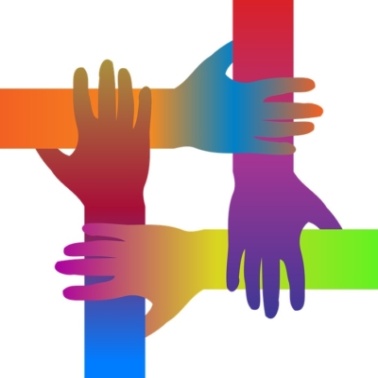 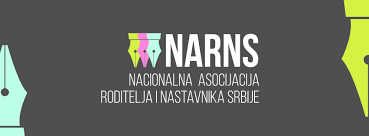 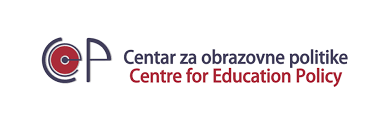 INTERKULTURALNO OBRAZOVANJE
Biljana STOJANOVIĆ
Beograd, 23.11.2019.
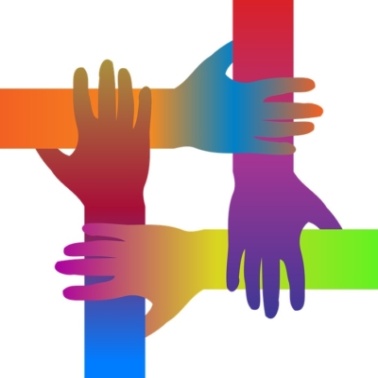 INTERKULTURALNO OBRAZOVANJE
Aj ruse kose curo imaš….
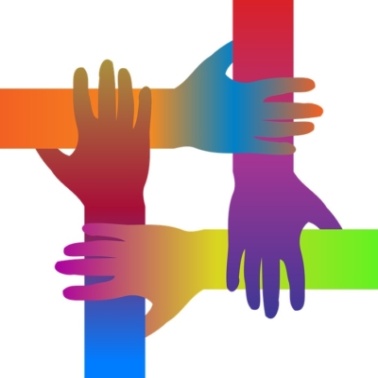 INTERKULTURALNO OBRAZOVANJE
Ko sam JA, Ko si TI?

Ja sam…..
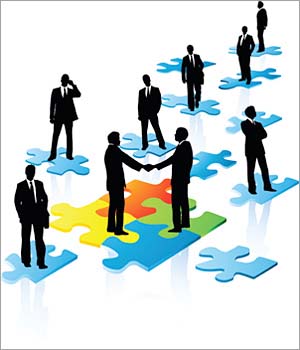 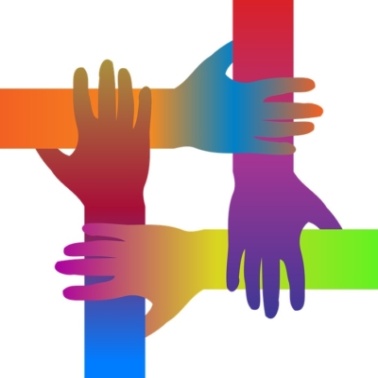 ZAŠTO interkulturalno obrazovanje?
zbog PROMENA
⇨u sredstvima komunikacije (društvene mreže)
⇨ekonomske i socijalne nejednakosti
⇨novog koncepta identiteta i državljanstva, višestruki identiteti
⇨interkulturalne tenzije, razvijanja i širenja stereotipa
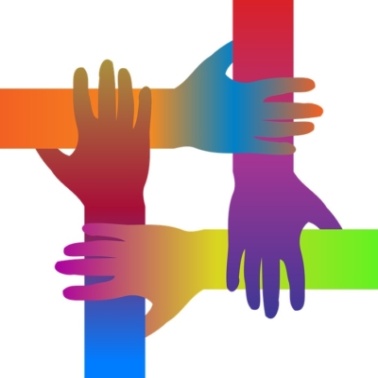 ZAŠTO interkulturalno obrazovanje?
Radi:
pripreme učenika za život u društvu ispunjenom različitostima, 
promovisanja demokratskih vrednosti,
realizacije nastave zasnovane na razvijanju  kompetencija učenika,
jačanja socijalne kohezije u školskoj sredini.
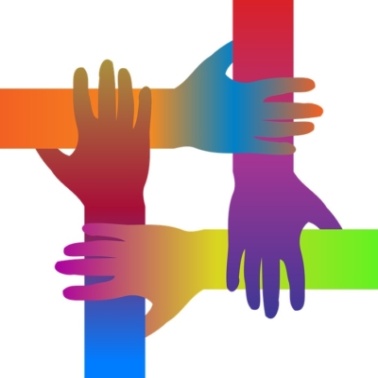 INTERKULTURALNO OBRAZOVANJE
KLJUČNI POJMOVI

IDENTITET
STEREOTIP
PREDRASUDA
MULTIKULTURALNOST
MULTIKULTURALNO DRUŠTVO
INTERKULTURALNOST
INTERKULTURALNO DRUŠTVO
INTERKULTURALNI DIJALOG
INTERKULTURALNO OBRAZOVANJE
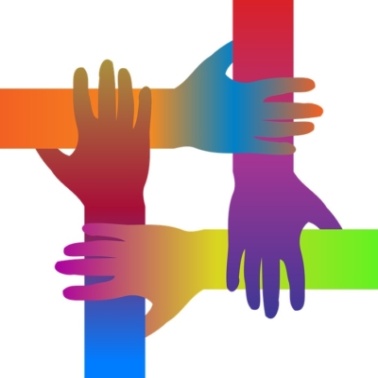 KLJUČNI POJAM - IDENTITET
IDENTITET (potiče od latinske reči identitas) i podrazumeva individualne karakteristike (osobine) po kojoj je osoba prepoznatljiva; trajno osećanje postojanosti i celovitosti ličnosti uprkos promenama u njoj i oko nje;
Lični identitet – podrazumeva verovanja i vrednosti pomoću kojih se pojedinac određuje, identifikuje kao određena vrsta osobe.
Društveni (kolektivni) identitet  - pripadanje grupi koja se razlikuje od drugih grupa.
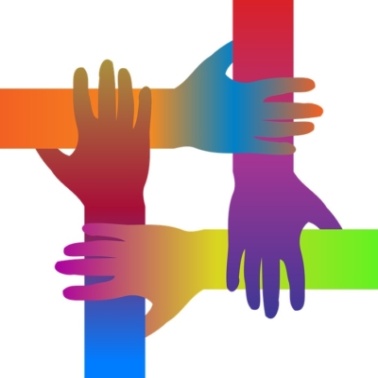 Navedite identitete ove porodice na osnovufotografije
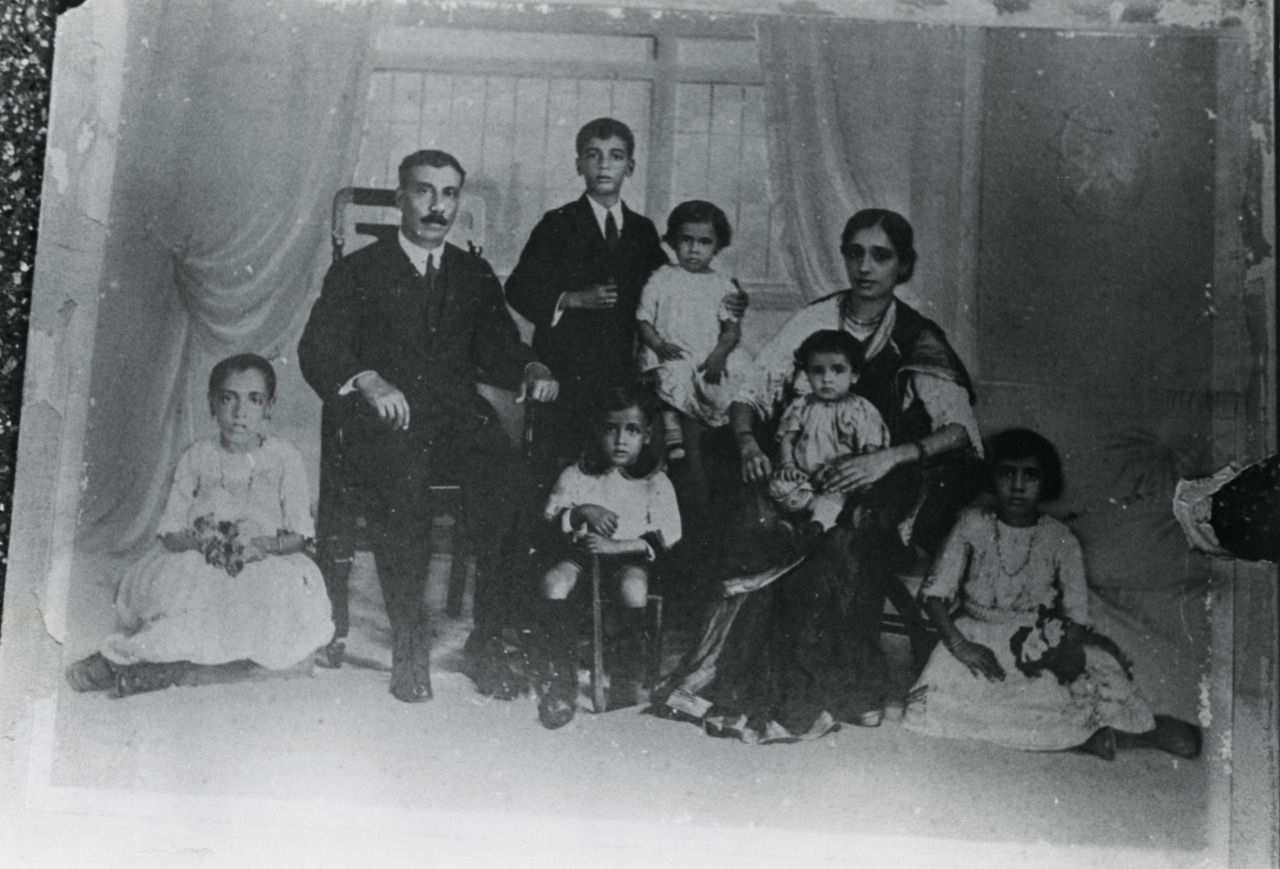 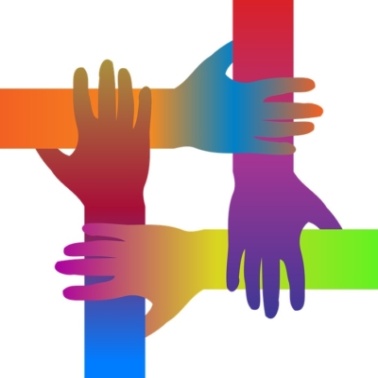 KLJUČNI POJAM - STEREOTIP
STEREOTIP uprošćen, teško promenljiv prema nekome ili nečemu.
Stereotipi su zasnovani na generalizaciji, pojednostavljivanju, preterivanju…
Osobine pojedinaca se pripisuju celoj grupi i obično nastaju u određenom istorijskom trenutku, društvenom. 
Osnov su za pojavu rasizma, diskriminacije, netolerancije
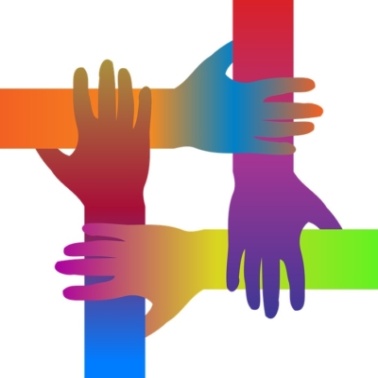 STEREOTIP
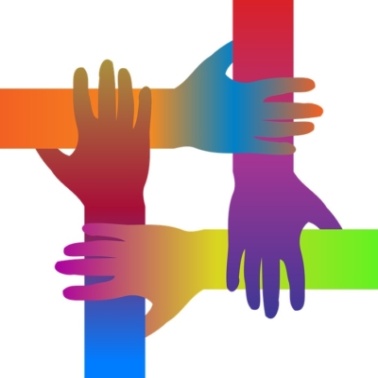 KAKO SRBI VIDE DRUGE
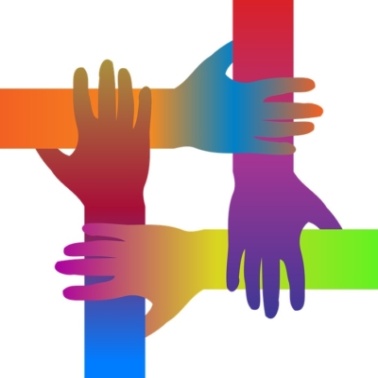 KLJUČNI POJAM - PREDRASUDA
PREDRASUDA je unapred donešen sud ili mišljenje o nekom ili nečemu. Najveći broj predrasuda je zasnovan na stereotipima.

Obično su zasnovani na nedokazivim tvrdnjama.
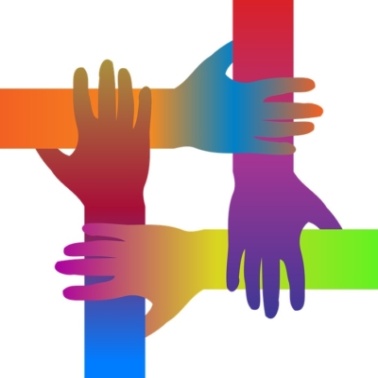 PREDRASUDA
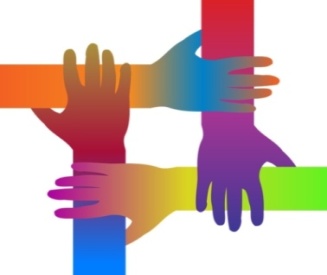 KLJUČNI POJMOVIMULTIKULTURALNOST MULTIKULTURALNO DRUŠTVO
MULTIKULTURALNOST
Pojam pod kojim podrazumevamo kulturnu različitost ljudskog društva koja se ogleda u postojanju različitih nacionalnih i etničkih kultura, vera, jezika, društveno-ekonomskog statusa. 


STANJE
MULTIKULTURALNO DRUŠTVO

Pojam koji podrazumeva društvo u kome različite kulture žive jedna pored druge.
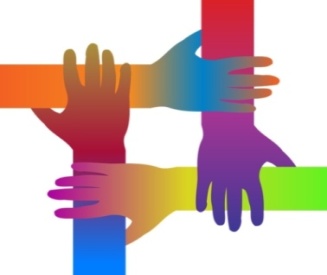 KLJUČNI POJMOVIINTERKULTURALNOSTINTERKULTURALNO DRUŠTVO
INTERKULTURALNOST
Pojam pod kojim podrazumevamo uspostavljanje i razvijanje odnosa između grupa ljudi koji pripadaju različitim kulturama, koji su zainteresovani jedni za druge, koji se prihvataju i poštuju. 


PROCES
INTERKULTURALNO DRUŠTVO
Pojam koji podrazumeva društvo u kome postoji interakcija među različitim kulturama, međusobno prihvatanje i poštovanje.
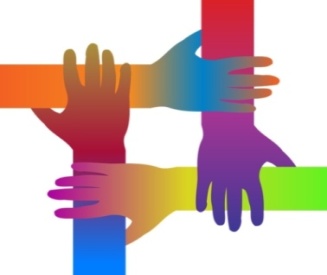 KLJUČNI POJAMINTERKULTURALNI DIJALOG
INTERKULTURALNI DIJALOG

Proces koji obuhvata otvorenu i dostojanstvenu razmenu mišljenja između pojedinaca i grupa različitog etničkog, kulturnog, verskog i jezičkog porekla i nasleđa uz uzajamno razumevanje i poštovanje. 

Potrebno je imati slobodu i sposobnost izražavanja, kao i volju i umeće da se sasluša mišljenje drugog. 

Neguje jednakost, ljudsko dostojanstvo i smisao zajedničkog cilja.
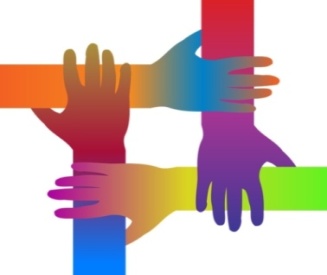 KLJUČNI POJAMINTERKULTURALNO OBRAZOVANJE
INTERKULTURALNO OBRAZOVANJE
uvažava i podržava različitost u svim oblastima ljudskog života, 
promoviše ravnopravnost i ljudska prava, 
uči da se suprotstavimo nepravdi i diskriminaciji 
doprinosi razvoju održivog načina zajedničkog života u multikulturalnom društvu.
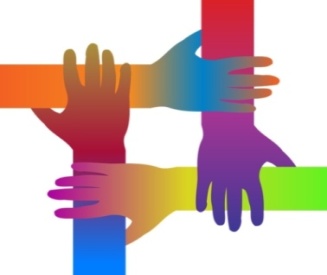 INTERKULTURALNO OBRAZOVANJE
IKO ima za cilj da:
⇾promoviše i razvije uvažavanje kulturnih razlika i bolje razumevanje kultura u modernom društvu;
⇾unapredi sposobnost komunikacije i spremnost pojedinca za stupanje u interakciju i dijalog sa osobama koje imaju drugačije kulturno poreklo;
⇾sve učenike osposobi za život/ suživot u multikulturalnom društvu;
⇾obezbedi jednake obrazovne šanse I podrži školska postignuća svih učenika a posebno učenika iz manjinskih zajednica I osetljivih društvenih grupa.
SOCIJALNA INKLUZIJA
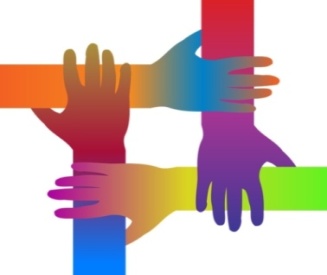 INTERKULTURALNO OBRAZOVANJE
IKO se zasniva na poštovanju kulturnog identiteta učenika putem kulturno odgovarajućeg, kvalitetnog obrazovanja za sve. 
I doprinosi
osposobljavanje učenika za 
- ulogu aktivnih i odgovornih građana društva putem razvijanje znanja, veštine i stavove; poštovanje, razumevanju i solidarnosti među pojedincima, etničkim, socijalnim i kulturnim grupama i nacijama.
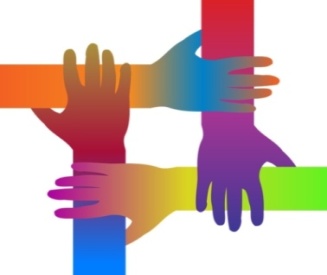 INTERKULTURALNO OBRAZOVANJE
Vrednosti na kojima se zasniva IKO su:
poštovanje različitosti
ravnopravnost
jednakost
nediskriminacija
solidarnost
empatija
saradnja
aktivizam…
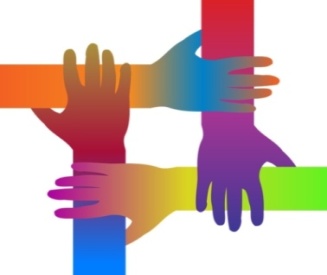 INTERKULTURALNO OBRAZOVANJE
IKO je moguće ostvariti putem:

⇨Jednakih uslova za obrazovanje svih kulturnih grupa
⇨ Kurikuluma
⇨ Nastavnih materijala i materijala za učenje
⇨ Metoda
⇨ Izbora jezika nastave i učenja
⇨ Obrazovanja i osposobljavanja nastavnika
⇨ Sredine za učenje
⇨ Ostvarivanja interakcije škole i društvene zajednice
⇨ Učenja stranih jezika
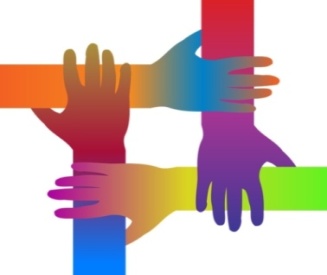 INTERKULTURALNO OBRAZOVANJE
OSLONCI ZA RAZVOJ IKO

Međunarodna dokumenta i preporuke (Univerzalna deklaracija, Konvencija o pravima deteta…)
Domaća dokumenta – zakoni (ciljevi obrazovanja i vaspitanja u RS) i podzakonska akta – međupredmetne kompetencije
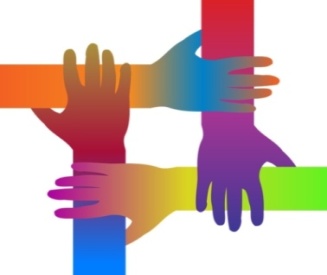 KOMPETENCIJA
⇾Šta podrazumevamo pod pojmom kompetencija/ šta čini kompetenciju?
Znanja, veštine, stavovi, lična svojstva
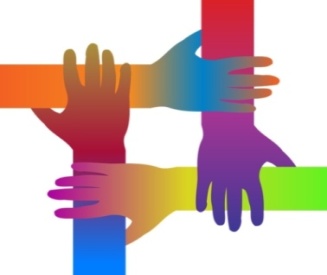 KOMPETENCIJE
KOMPETENCIJA

Skup povezanih znanja, veština, stavova i ličnih svojstava koje jednoj osobi omogućavaju da u datom kontekstu, u određenoj situaciji, preduzme odgovarajuću aktivnost i da tu aktivnost obavi valajno, uspešno i efikasno.
OSPOSOBLJENOST DA SE... 

U REALNOJ SITUACIJI, U ODREĐENOM KONTEKSTU  ONO ŠTO JE UČENJEM RAZVIJENO
UPOTREBI
POTPUNO I ODGOVORNO
                                       ZA REŠAVANJE NEČEG VAŽNOG
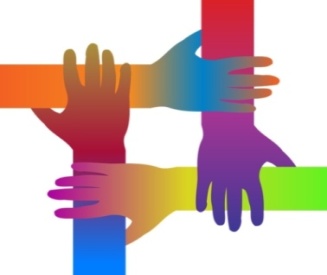 KOMPETENCIJE
KOMPETENCIJE EU 2018.

1. Kpmpetencija pismenost
2. Kompetencija višejezičnosti
3. Matematička kompetencija i kompetencija u prirodnim naukama, tehnologiji i inženjerstvu
4. Digitalna kompetencija
5. Lična i društvena kompetencija i kompetencija učenja
6. Građanska kompetencija 
7. Preduzetnička kompetencija
8. Kulturna svest i izražavanje
OPŠTE MEĐUPREDMETNE KOMPETENCIJE  RS

Kompetencija za celoživotno učenje
Komunikacija
Rad s podacima i informacijama
Digitalna kompetencija 
Rešavanje problema 
Saradnja
Odgovorno učešće u demokratskom društvu
Odgovoran odnos prema zdravlju
Odgovoran odnos prema okolini
Estetička kompetencija
Preduzimljivost i orijentacija ka preduzetništvu
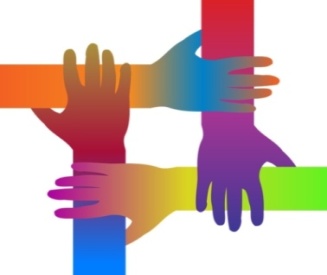 KOMPETENCIJE
⇾ЕU – Ključne kompetencije za celoživotno učenje
⇾ОЕCD ključne kompetencije (The OECD Key Competencies – DeSeCo)
⇾ОЕCD globalne kompetencije (The OECD Global Competency - Global competency for an inclusive world, 2016)
⇾Kompetencije za demokratsku kulturu Saveta Evrope (The Council of Europe Competences for Democratic Culture)
⇾Evropski okvir digitalnih kompetencija za građane (DigComp)
⇾EntreComp: Okvir kompetencija za preduzetništvo

⇨UNESCO interkulturalna kompetencija (The UNESCO Intercultural Competences Framework), kompetencija potrebna za život u globalnom svetu.
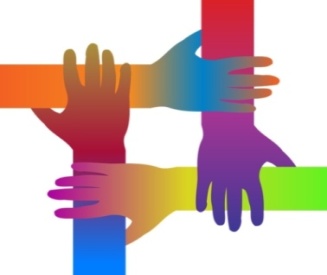 INTERKULTURALNA KOMPETENCIJA
Šta podrazumevamo pod interkulturalnom kompetencijom?
- znanja о: razvoju ljudske civilizacije, kulture u najširem značanju te reči, sopstvenoj kulturi, kulturi drugih naroda, posebno susednih; značenju određenih termina, npr. multikulturalnost, interkulturalnost; stereotipi, predrasude…
- veštine komunikacije, poštovanja, uvažavanja, sardnje, razumevanja i prihvatanja različitosti, kritičkog sagledavanja sopstvene kulture, postupaka.... 
- stavove о: stereotipima, predrasudama, drugim kulturama, sopstvenoj kulturi….
Tolerancija, humanost, solidarnost
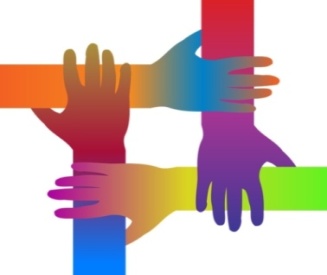 INTERKULTURALNA KOMPETENCIJA
Šta podrazumeva ova kompetencija? 
Podrazumeva

⇾uspostavljanje interakcije i komunikacije sa osobama iz drugih kultura;
⇨bolje razumevanje i poštovanje različitih kultura;
⇨ interkulturalnu osjetljivost

Interkulturalna kompetentnost je sposobnost uspešnog komuniciranja sa osobama iz drugih kultura koja počiva na stavovima, znanjima i veštinama.
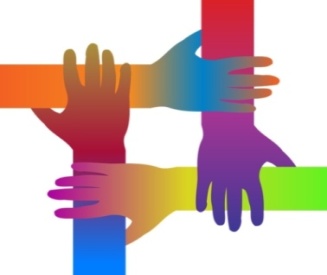 INTERKULTURALNA KOMPETENCIJA
Da bi se putem obrazovanja kod učenika razvijala interkulturalna kompetencija neophodno je, potrebno je da
NASTAVNIK/ NASTAVNICI
ima/ imaju razvijenu ovu kompetenciju uz napomenu da se ona razvija tokom celog života, tj. deo je celoživotnog učenja nastavnika.
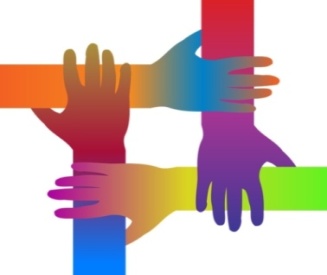 INTERKULTURALNA KOMPETENCIJANASTAVNICI
KARAKTERISTIKE INTERKULTURALNO KOMPETENTNOG NASTAVNIKA SU:
kompetencija verbalne i neverbalne komunikacije;
poznavanje svoje i druge kulture;
poštovanje, razumevanje i prihvatanje učenika koji pripadaju drugim kulturama; 
interaktivan odnos s “drugim”;
otvorenost, kreativnost, fleksibilnost
razumevanje posledica diskriminacije, stereotipa i             predrasuda.
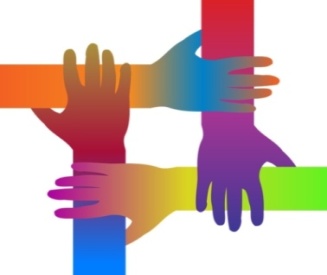 Interkulturalno obrazovanje u mojoj školi/ PU
Razgovor na temu: Interkulturalno obrazovanje u mojoj ustanovi

Koja je svrha interkulturalnog obrazovanja u mojoj školi?
Šta mogu da unapredim koristeći interkulturalno obrazovanje kao instrument? 
U kojim školskim dokumentima treba da prikažem rad na interkulturalnom obrazovanju?
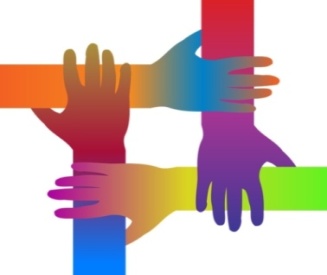 PREPORUKA
Saveta ЕК iz 2018. i preporuka koja se odnosi na promovisanje zajedničkih vrednosti, inkluzivnog obrazovanja i evropske dimenzije u nastavi (8015/18).
Preporuka prepoznaje potrebu promovisanja: 
evropske dimenzije u nastavi kako bi se povećalo razumevanje zajedničkog evropskog nasleđa, 
svesti o kulturnoj i društvenoj raznolikosti EU i njenih država članica. 
Preporuka takođe naglašava važnost inkluzivnog obrazovanja u svim sredinama za učenje, uključujući sve nivoe obrazovanja i obuka u doživotnoj perspektivi.
Oslanja na Parisku deklaraciju iz 2015. koja promoviše građanstvo i zajedničke vrednosti slobode, tolerancije i nediskriminacije putem obrazovanja. 

Države članice su pozvane da ojačaju saradnju na nivou EU u 4 oblasti i to u:
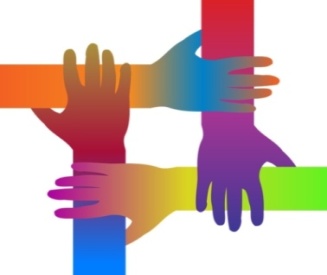 PREPORUKA
1. sticanju i razvijanju  društvene, građanske i interkulturalne kompetencije, putem promovisanja demokratskih vrednosti i osnovnih prava, socijalne uključenosti i nediskriminacije i aktivnog građanstva;
2. jačanju kritičkog mišljenja i medijske pismenosti, posebno u korišćenju interneta i društvenih medija, kako bi se razvila otpornost na sve oblike diskriminacije i indoktrinacije; 
3. podsticanju da sistemi obrazovanja odgovore na potrebe obrazovanja dece i omladine iz socijalno ugroženih sredina;
4. promovisanju međukulturnog dijaloga kroz sve oblike učenja.
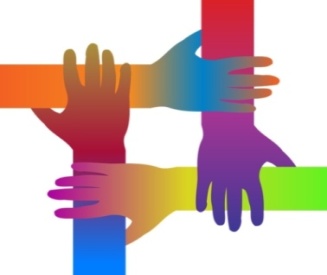 ČIJA JE OVO PESMA?Zašto nam je to važno?